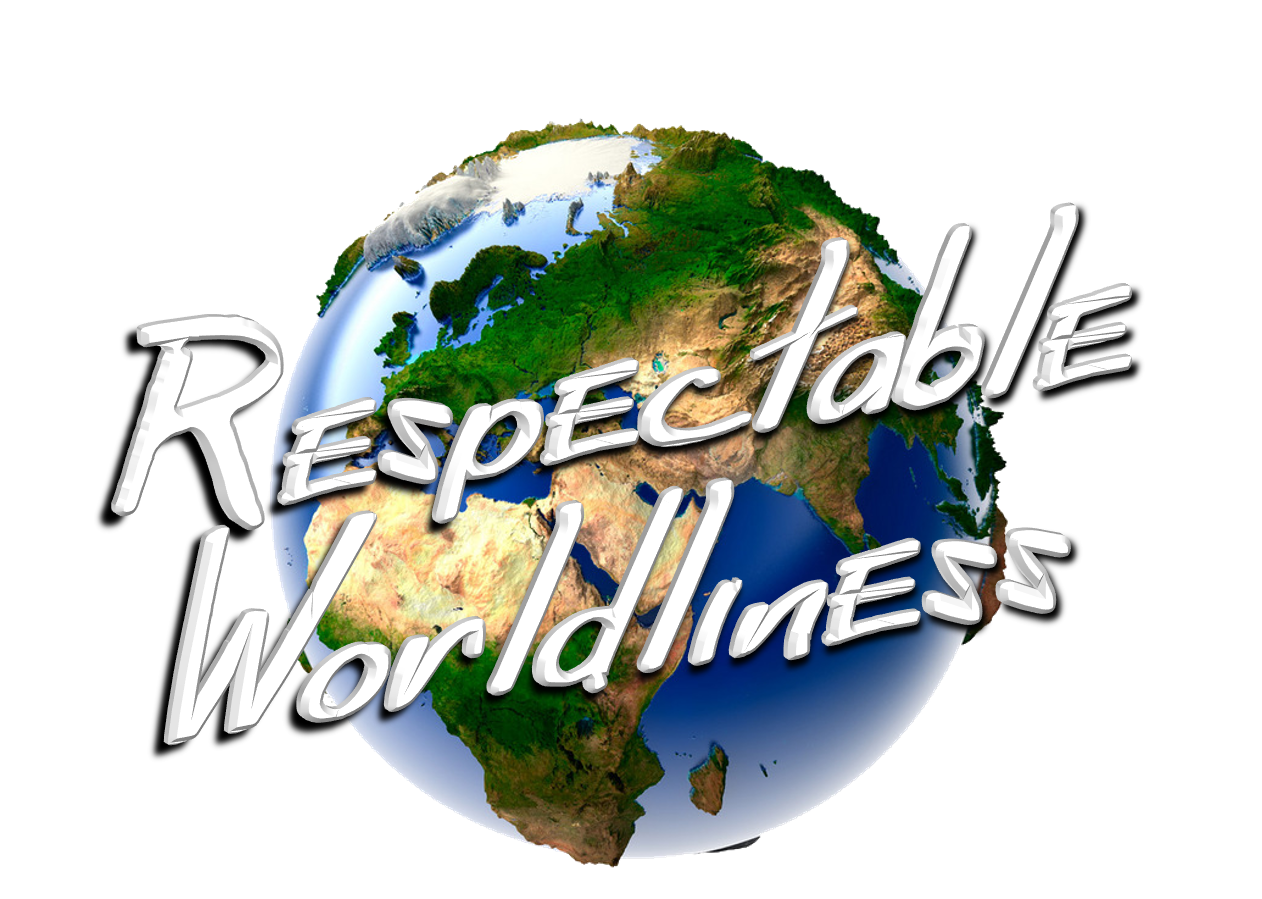 Worldliness
What is it?
Inaccurate evaluation – Mark 8:36-37; 1 John 2:17
Misplaced priorities – Matthew 6:33
Nearsighted living – 2 Peter 1:9; cf. Hebrews 11:13-16
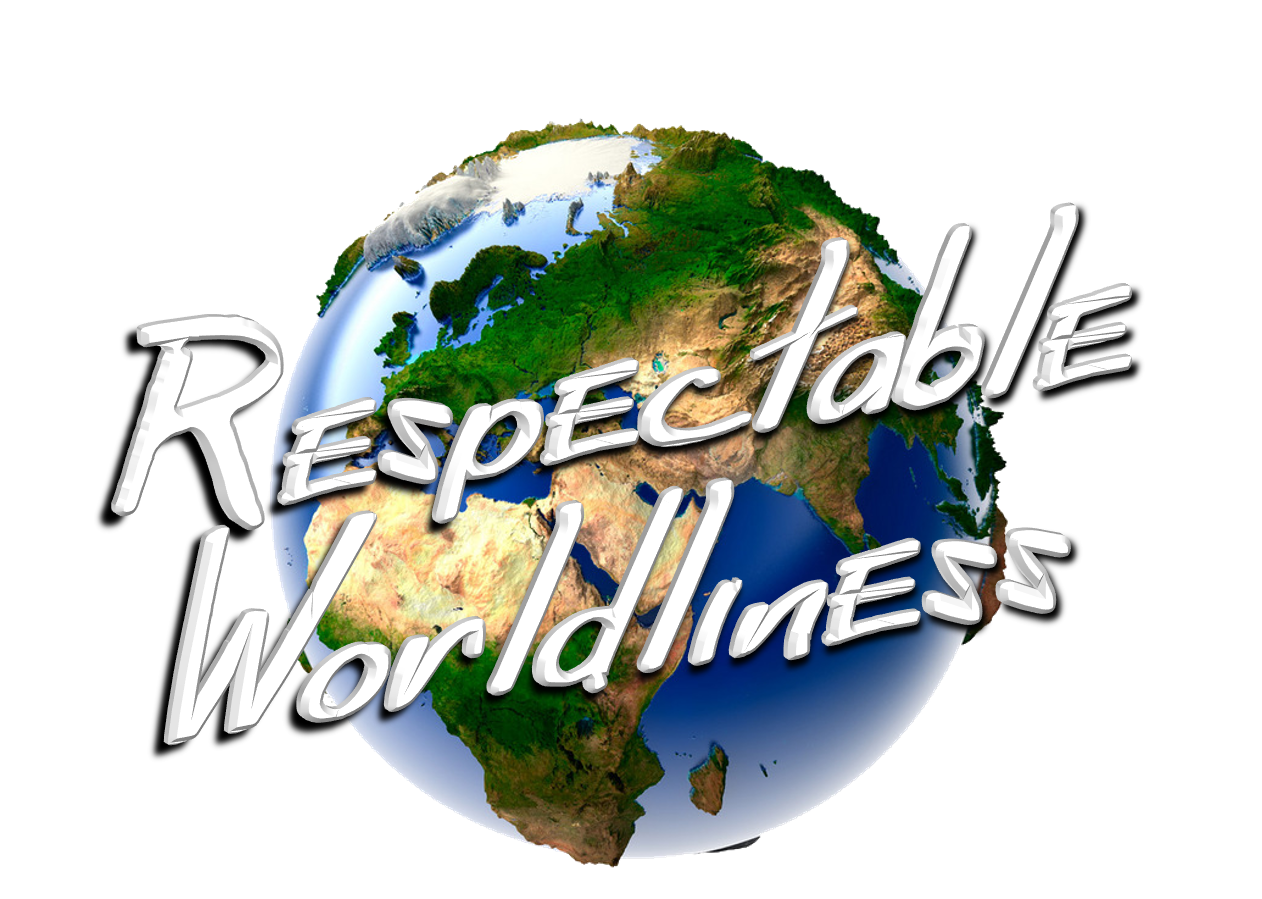 Worldliness
What is it?
What does God think about it?
He has nothing to do with it – 1 John 2:16
He is ashamed of people characterized by it – Hebrews 11:16
He is entirely opposed to it – James 4:4
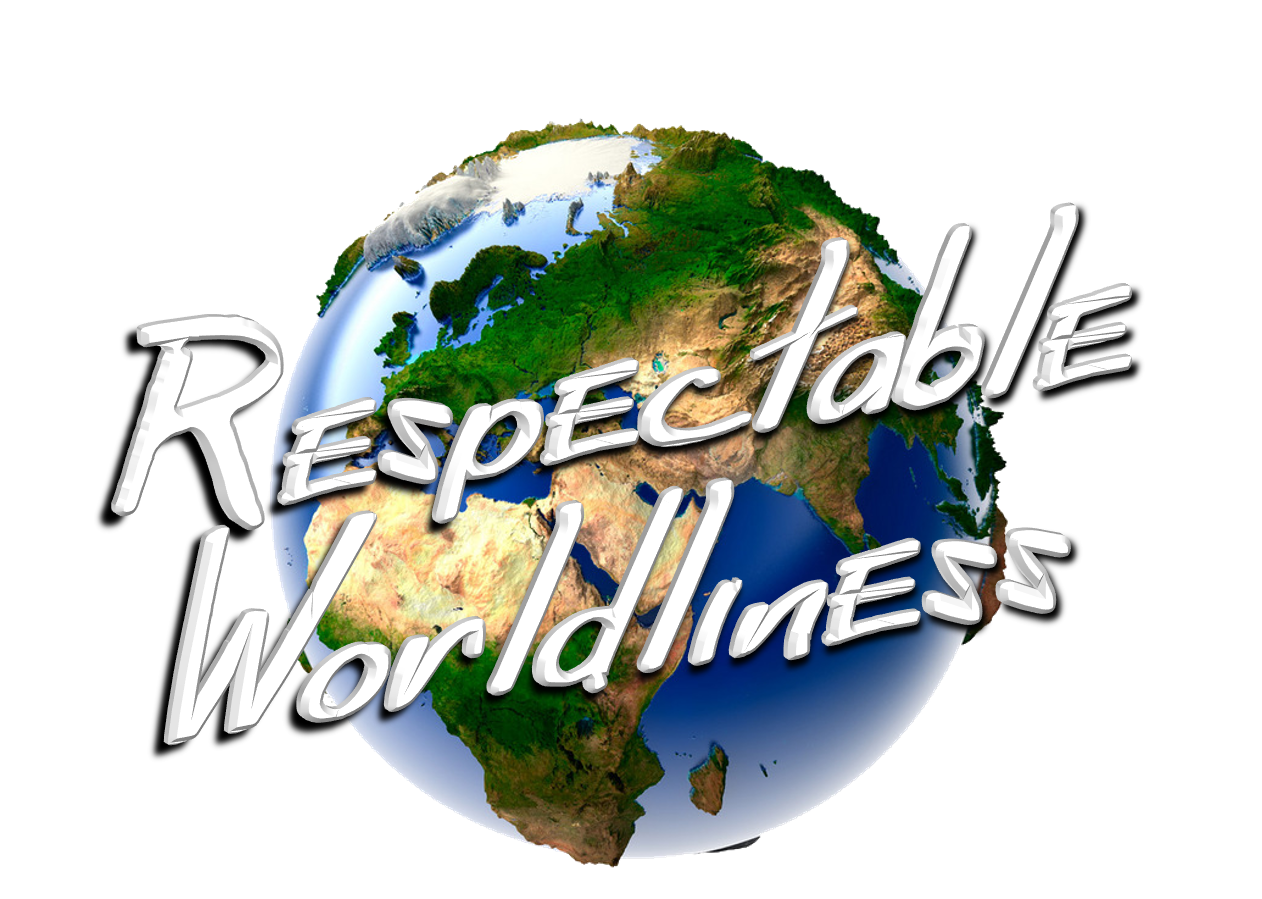 Worldliness
What is it?
What does God think about it?
Respectable Worldliness
1 Corinthians 6:12 – being brought under the power of lawful things.
Romans 14:14-18 – good that is spoken of as evil.
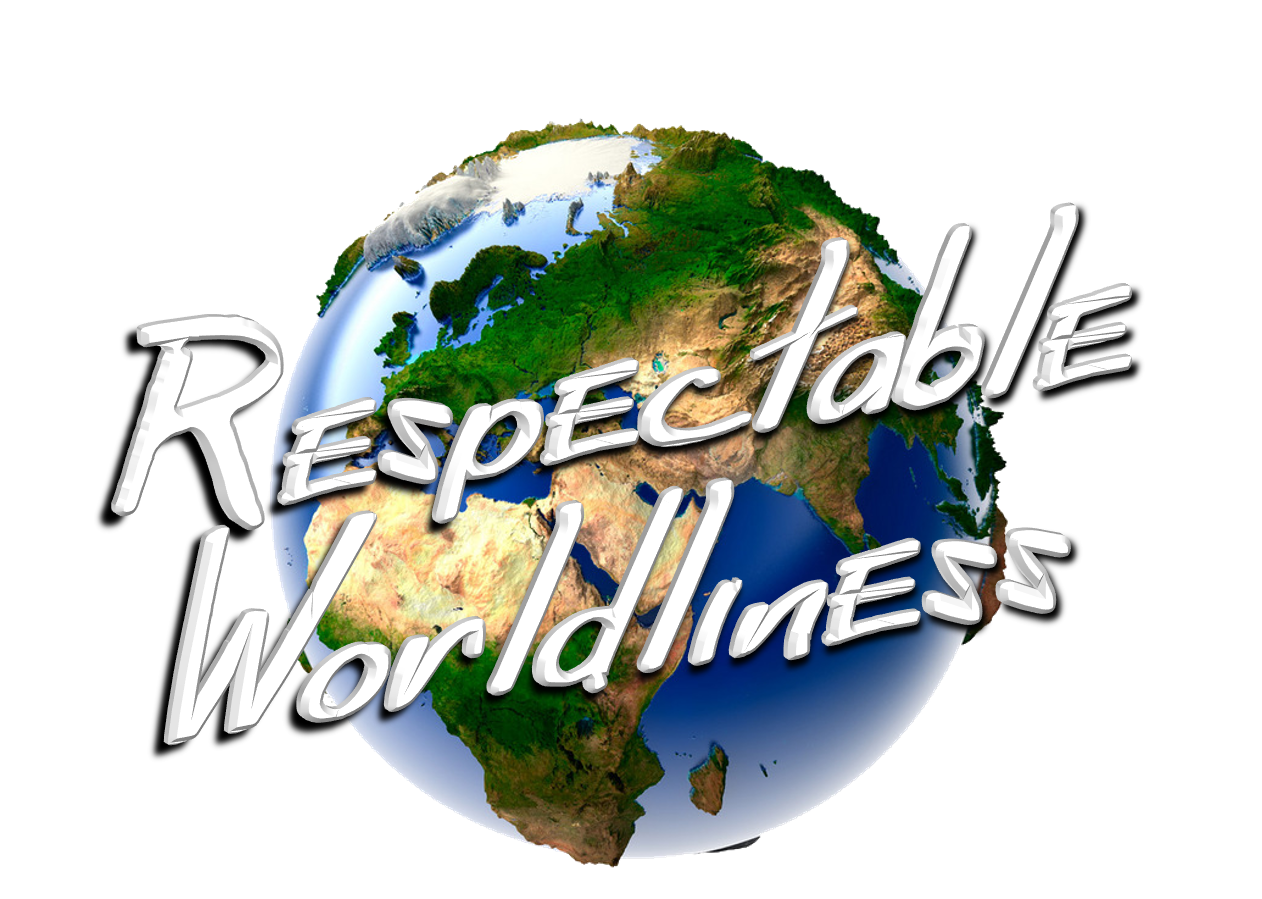 Respectable Worldliness
Excessive Industry
The workaholic:
Concern turned to worry – Matthew 6:19-34
Physical to the neglect of spiritual – Luke 12:15-21
The working mother:
To work at home – Titus 2:4-5 (“homemakers”);                             1 Timothy 5:14 (“manage the house”)
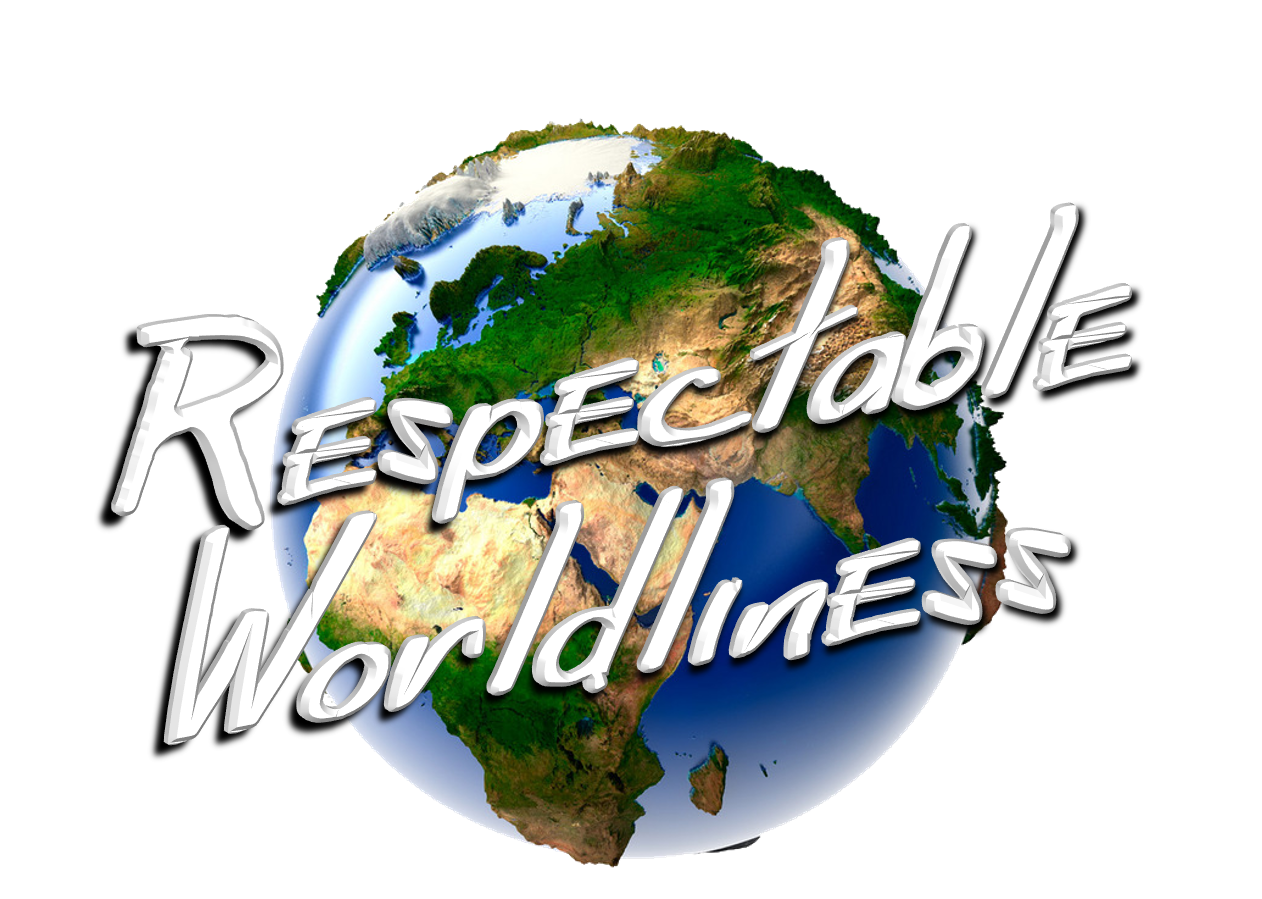 Respectable Worldliness
Excessive Industry
Wasted Time
Must redeem the time – Ephesians 5:15-16
Obsessed with recreation – Ecclesiastes 2:24; 11:9-12:14
Negligent planning – James 4:13-17
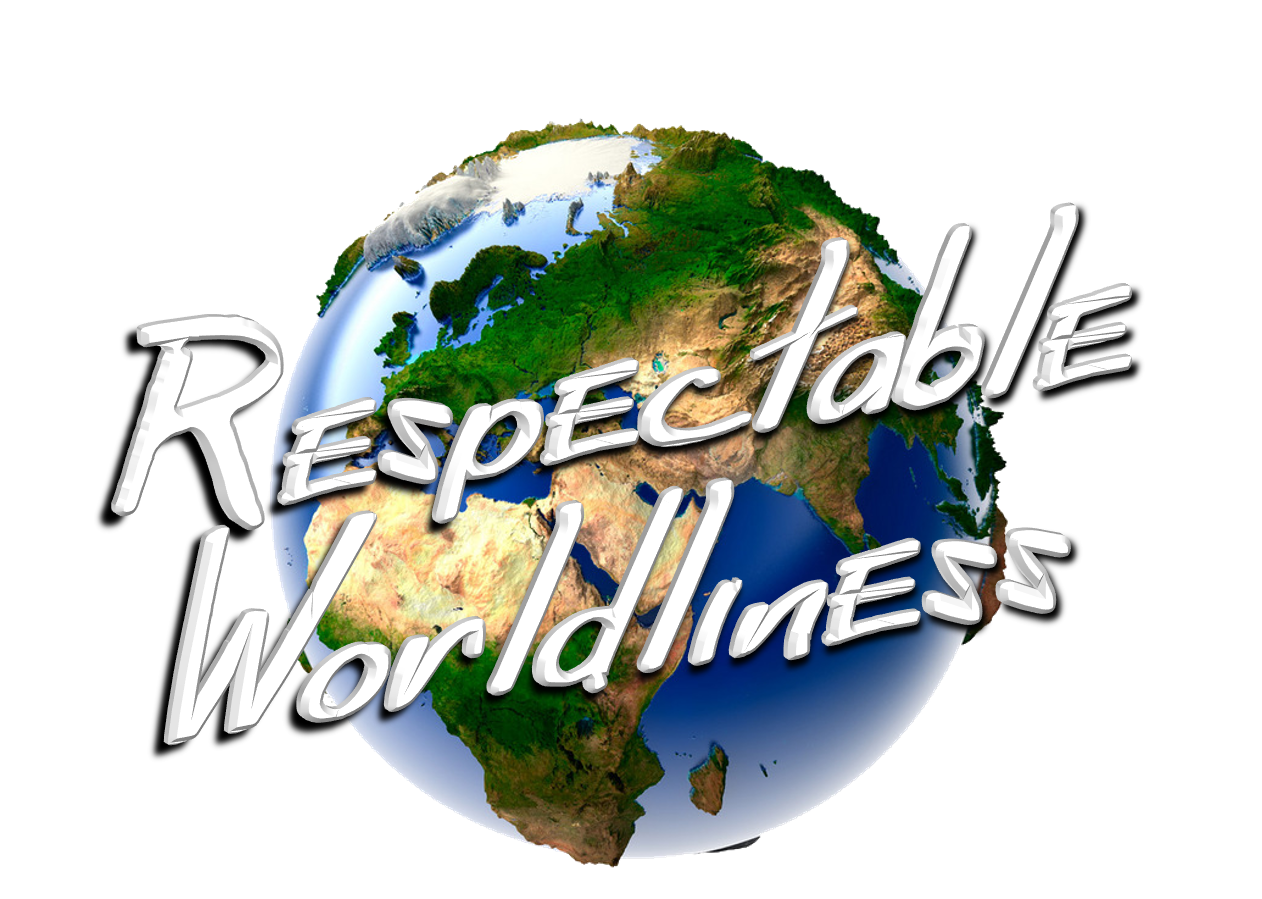 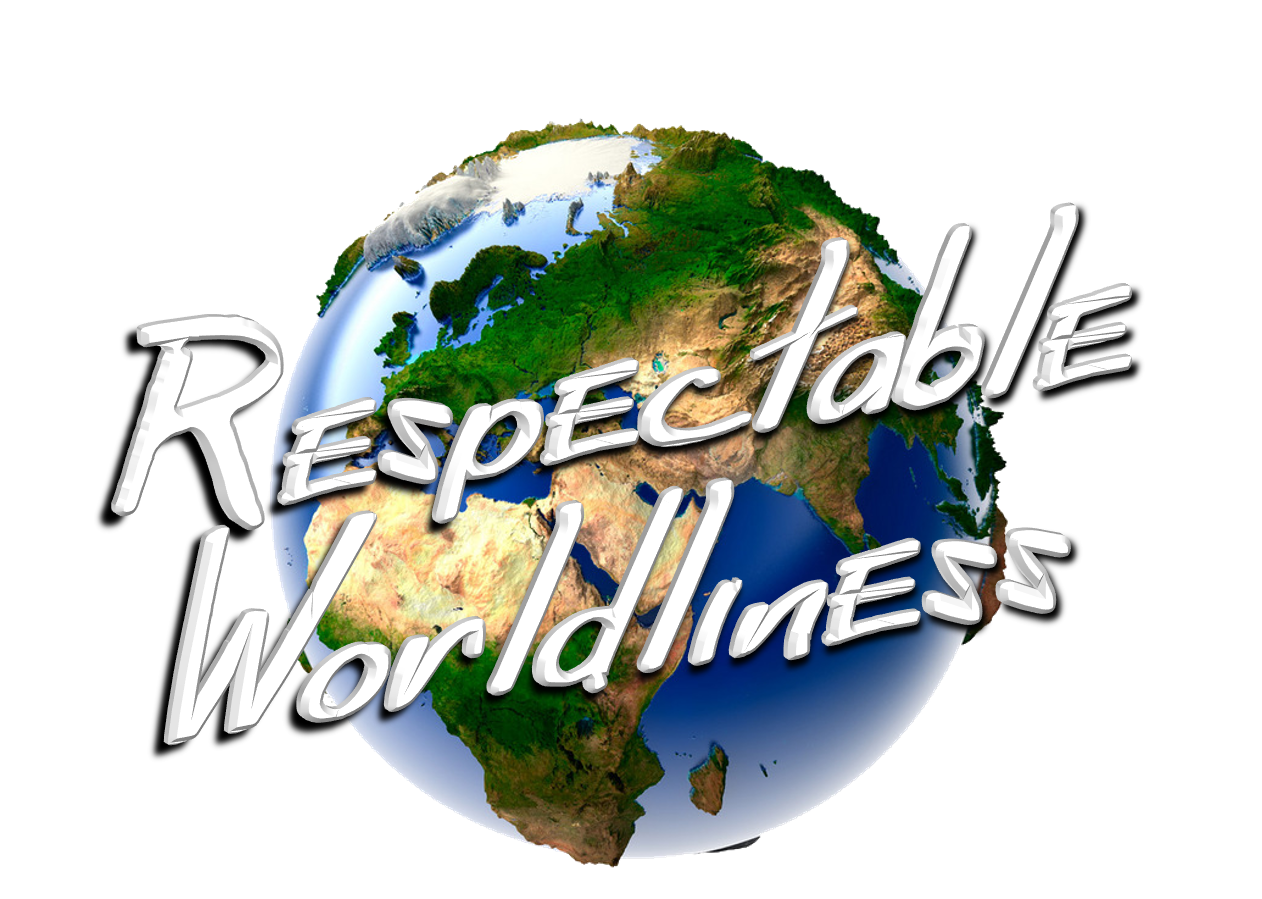